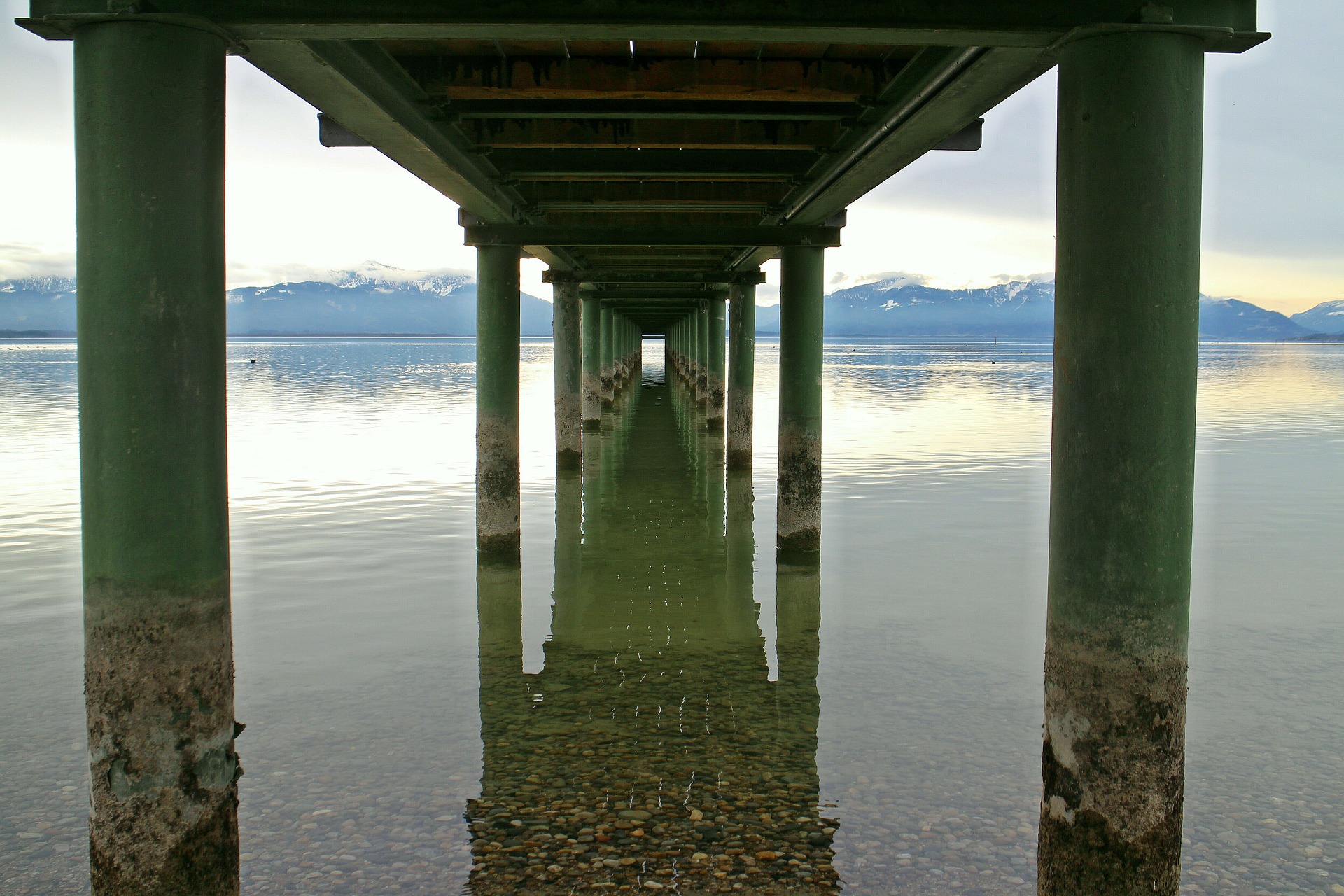 BQ1 Foundations Lesson 7
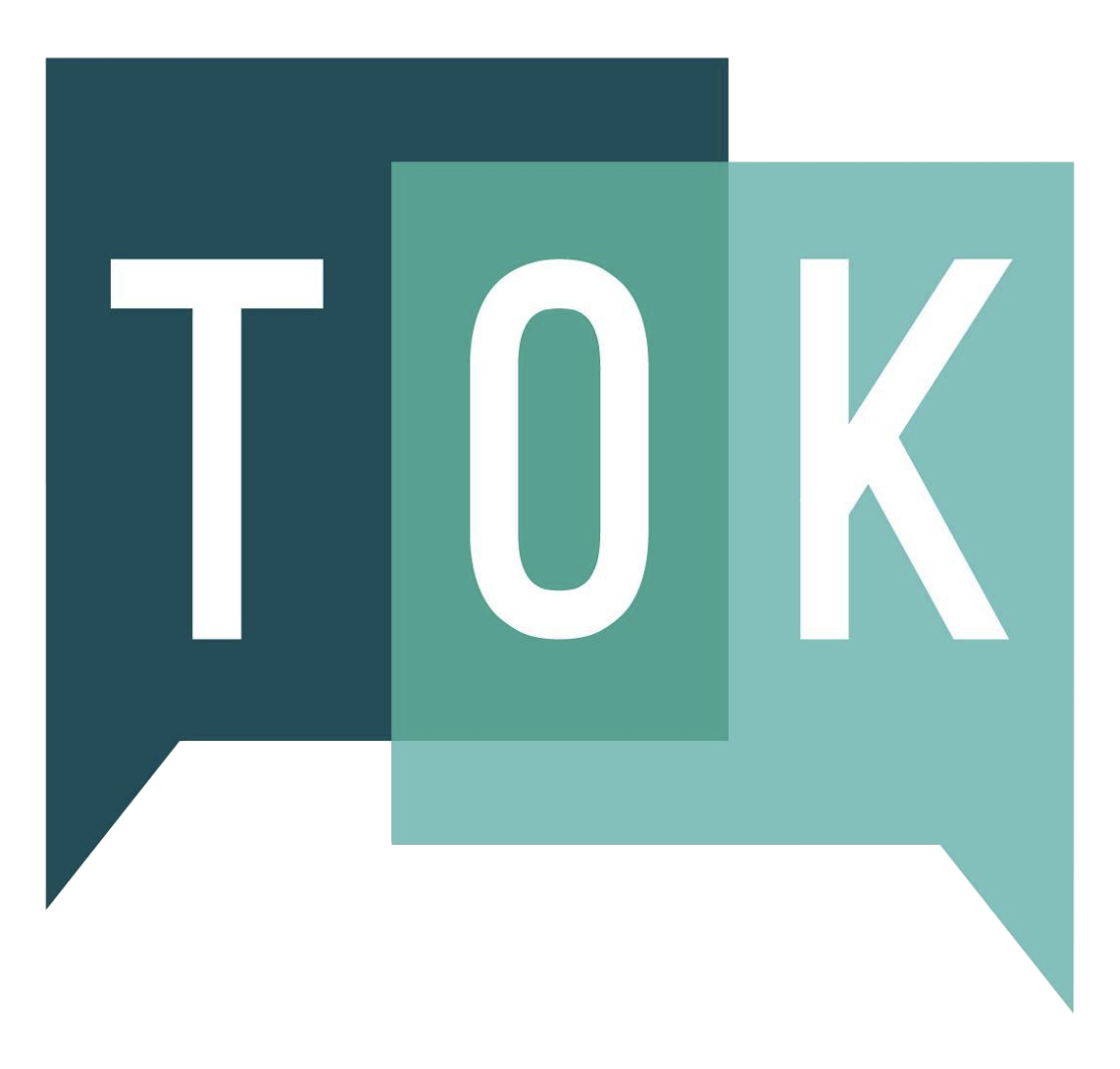 JUSTIFIED TRUE BELIEF?
I can critically analyse the ‘JTB’ definition of knowledge
[Speaker Notes: See how this lesson links to the course by viewing the final slide
Key TOK terms appear in a red font]
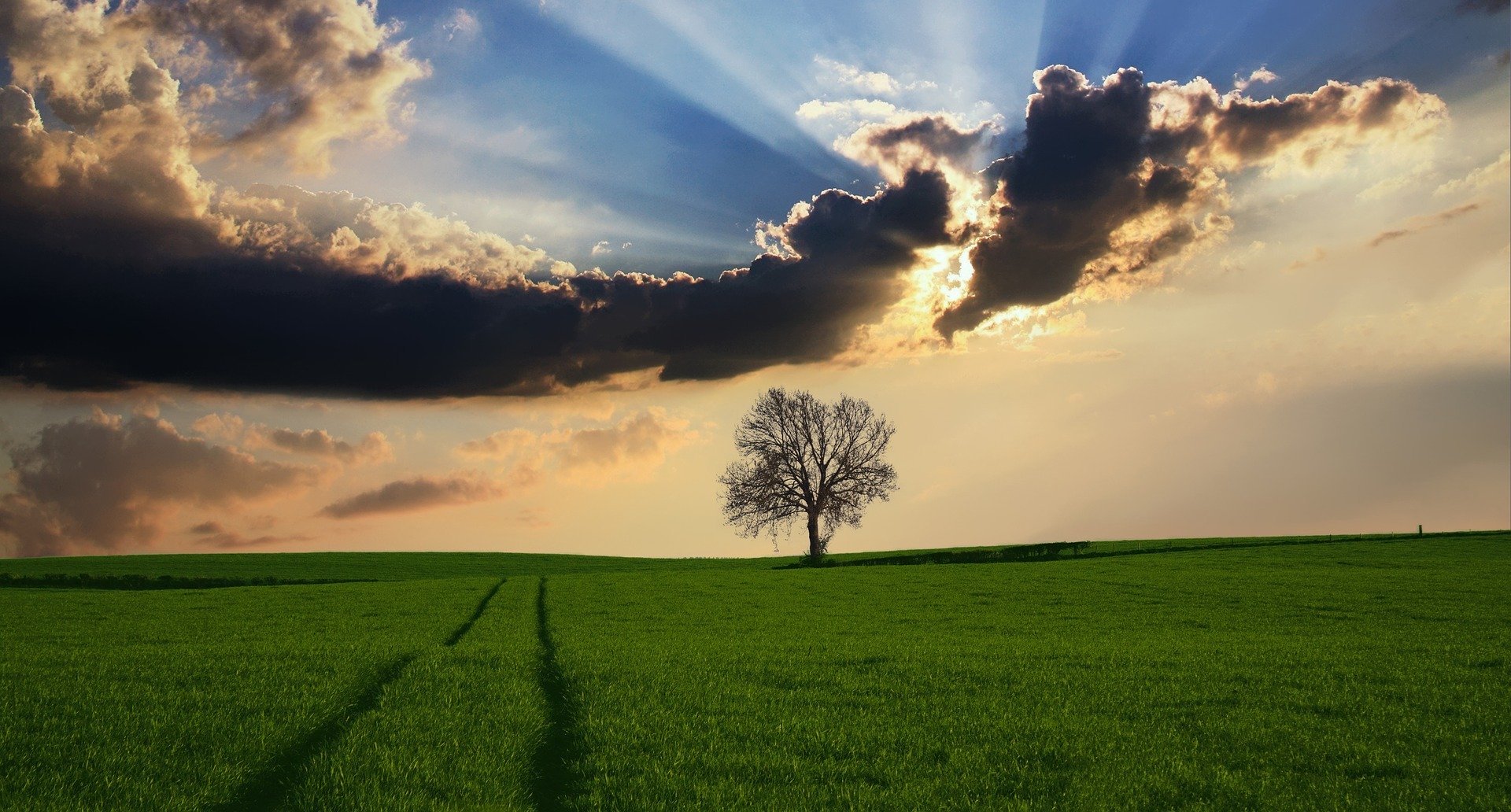 Starter
Write down three things you know with CERTAINTY.
Is it possible that you’ve got any (or all) of these things wrong?
[Speaker Notes: Animated slide. Begin with the first instruction, then reveal the second one before students have offered their responses.]
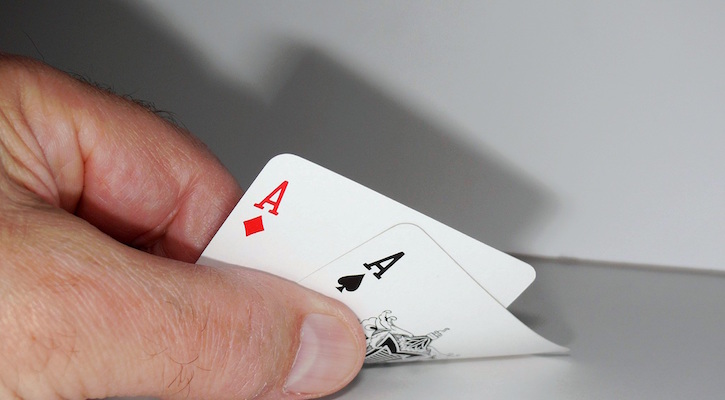 Pair, write, share
In pairs:
Write a definition of what it means to ‘know’ something
How does ‘knowing’ differ from ‘believing’, or ‘having an opinion’ about something?
You may find it useful to draw some of the 12 key TOK terms (see lesson 1.2)
[Speaker Notes: ‘Knowing’ is more absolute - it implies certainty. ‘Believing’ or ‘having an opinion’ exist within a range - you can have a strong belief, or an uncertain belief; your opinions may be provisional, etc. 
But knowing requires more proof and evidence. The words ‘subjective’ and ‘objective’ are also key here.]
The JTB definition of knowledge (after Plato) -
Knowledge is Justified true belief
In pairs - What do you think each part of the JTB definition means? Do you like this definition?
[Speaker Notes: Give a short debrief after students have thought about this.]
Clarifying the JTB definition
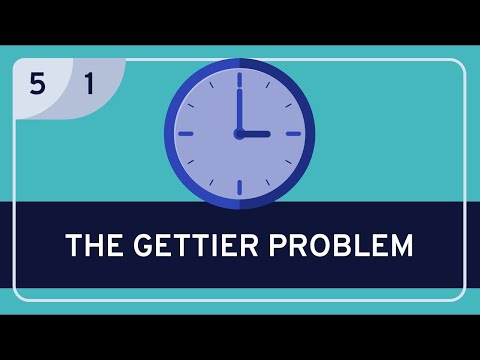 Watch Jennifer Nagel’s video.
Why does she say justification is so important for knowing something? 
How does she use the example of ‘Pessimistic Pierre’ to illustrate this?
Does the JTB definition work?
[Speaker Notes: Watch Jennifer Nagel’s video from (exactly) 0.35 (“According to this analysis…”) - (exactly) 1.55 (“Being justified isn’t the same thing as knowing”)]
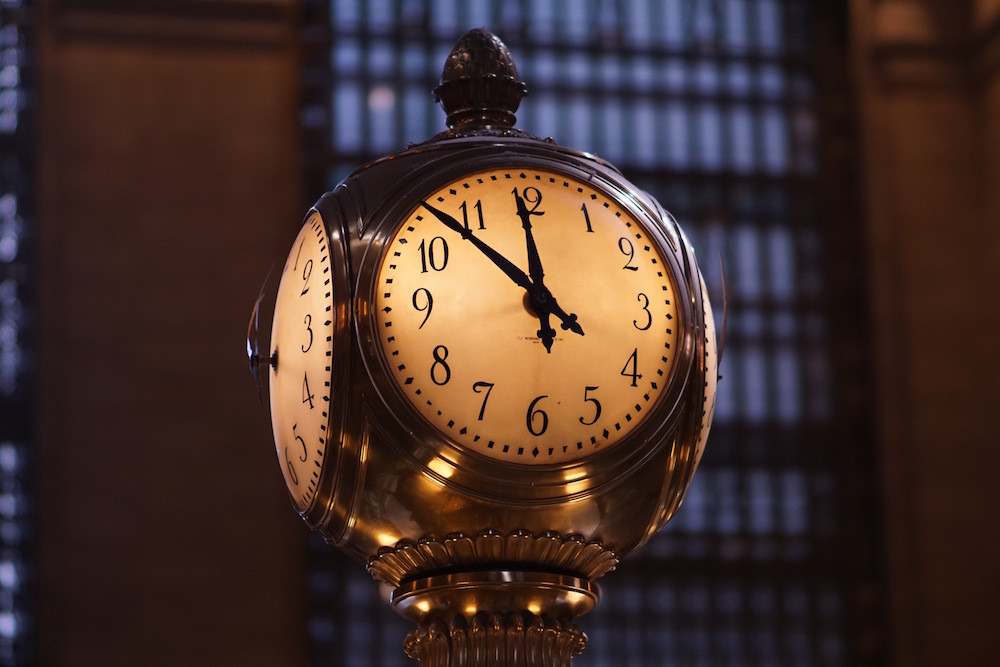 The Gettier problem
Read through the clock story, and consider the questions. 
This is an example of the ‘Gettier problem’: something can be true, believed in, and justified, but not be proper knowledge.
[Speaker Notes: Introduce Gettier (Edmund Gettier, philosopher, 1927 - 2021, didn’t like the JTB definition, wrote a paper attacking it in 1963 in which he introduced ‘Gettier’s problem’)
Gettier’s problem is that something can be true, believed in, and justified, but not represent real knowledge. Move swiftly onto the clock story.
If you want to watch the Nagel video to consolidate knowledge, run it from 4.48 to 6.10.]
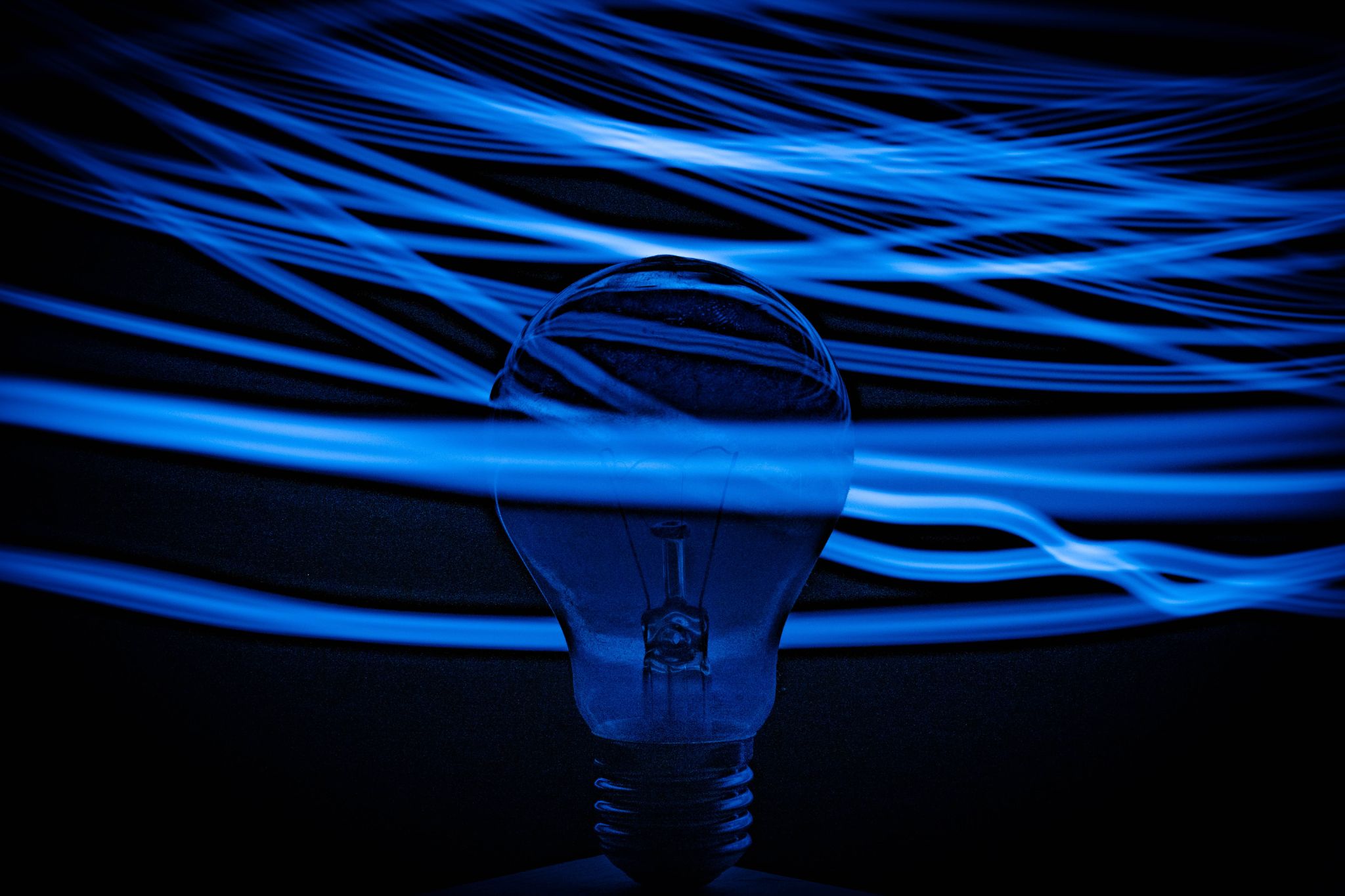 Table group discussion
Do you think Gettier´s case undermines the JTB definition of knowledge?
Can we overcome Gettier’s problem by making sure we fully justify what we believe? Put that in the context of the clock case - what else might be needed to ‘know’ it’s 3.00?
[Speaker Notes: Give table groups 5 minutes to arrive at a position. Then…
In some ways the story seems to show that JTB doesn’t work. Smith believes it’s 3.00. It is 3.00. And, the clock allows him to justify it. So this definitely undermines JTB.

BUT

The story isn’t real, it’s hypothetical, and we don’t use hypothetical examples in TOK because they don’t necessarily happen in real life.
It’s also a very unlikely story - what’s he doing there? Where is this? It’s very surreal. And why didn’t Smith (like anyone would and does) check other sources of justification? Does he have a watch or a phone to check whether the clock was correct? Can’t he ask anyone else? When it’s a real-life situation, there’s usually a way to establish further justification. This is too much like academic philosophy - the tram test, etc.]
Displaying your ideas
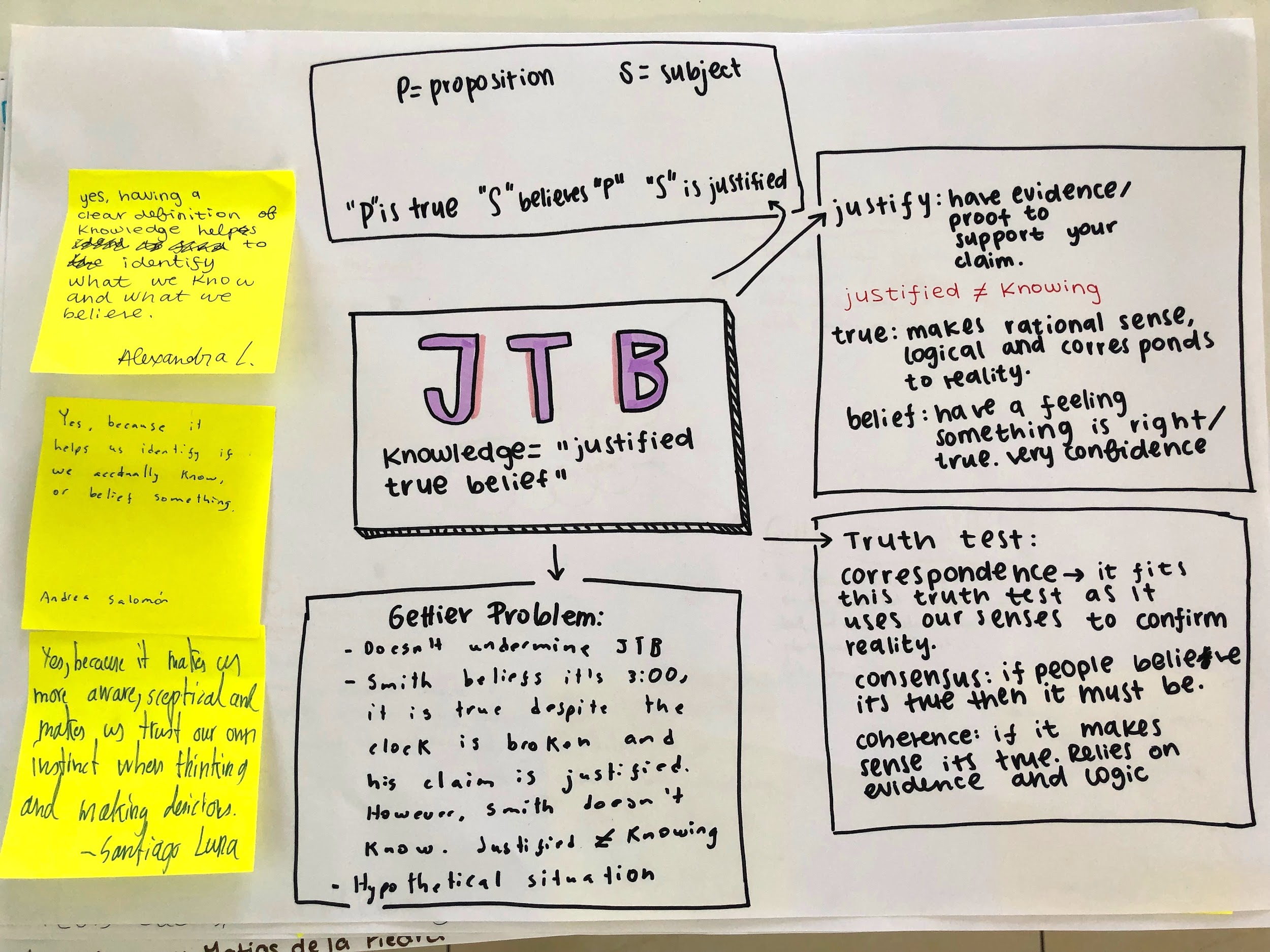 In pairs, create an infographic to display your ideas. Include these elements:
A definition of JTB.
An explanation of what this means - linked to the truth tests, and our discussion of belief and justification.
Whether the Gettier Problem undermines JTB.
Do you think JTB is too flawed to be a useful definition of knowledge?
[Speaker Notes: Get students to put the JTB definition in the middle, and explain it more fully around the edge - with reference to our truth tests (for what ‘true’ means - ie something that is coherent, and which corresponds to our senses), what we’ve said about belief (a feeling of certainty), and what justifying something involves (being able to demonstrate evidence).
They should come to a judgement about whether the clock story actually undermines JTB (see last slide).
They should give an overall conclusion about whether JTB is valid or not. 
If you want to speed this up, you can use point 4 above as the exit question.]
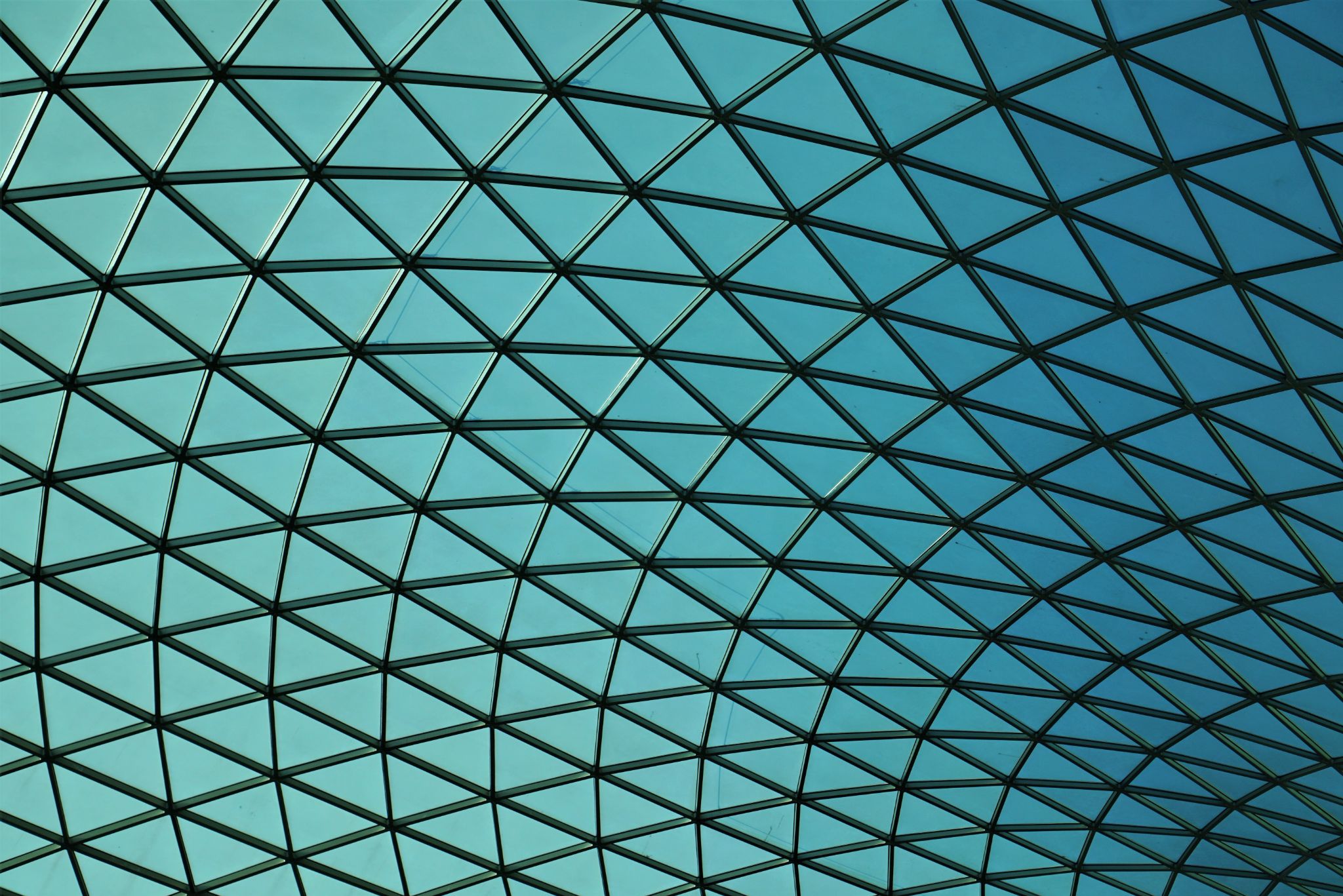 Links to the TOK exhibition
Related exhibition prompt What counts as knowledge (IAP-1)?
Refer to the ideas from this lesson to answer this question.
For example, think about the different aspects of the ‘JTB’ definition of knowledge. Does this give us an answer to this IA prompt? Is one aspect of ‘JTB’ more important than others? Do we need a different definition?
Which objects could help to illustrate your answer?
[Speaker Notes: Optional slide, if you want to help students to take ownership of the IA prompts (IAPs) for the TOK exhibition
For more ideas on relevant IAPs, see the ‘Linking this lesson to the course’ slide]
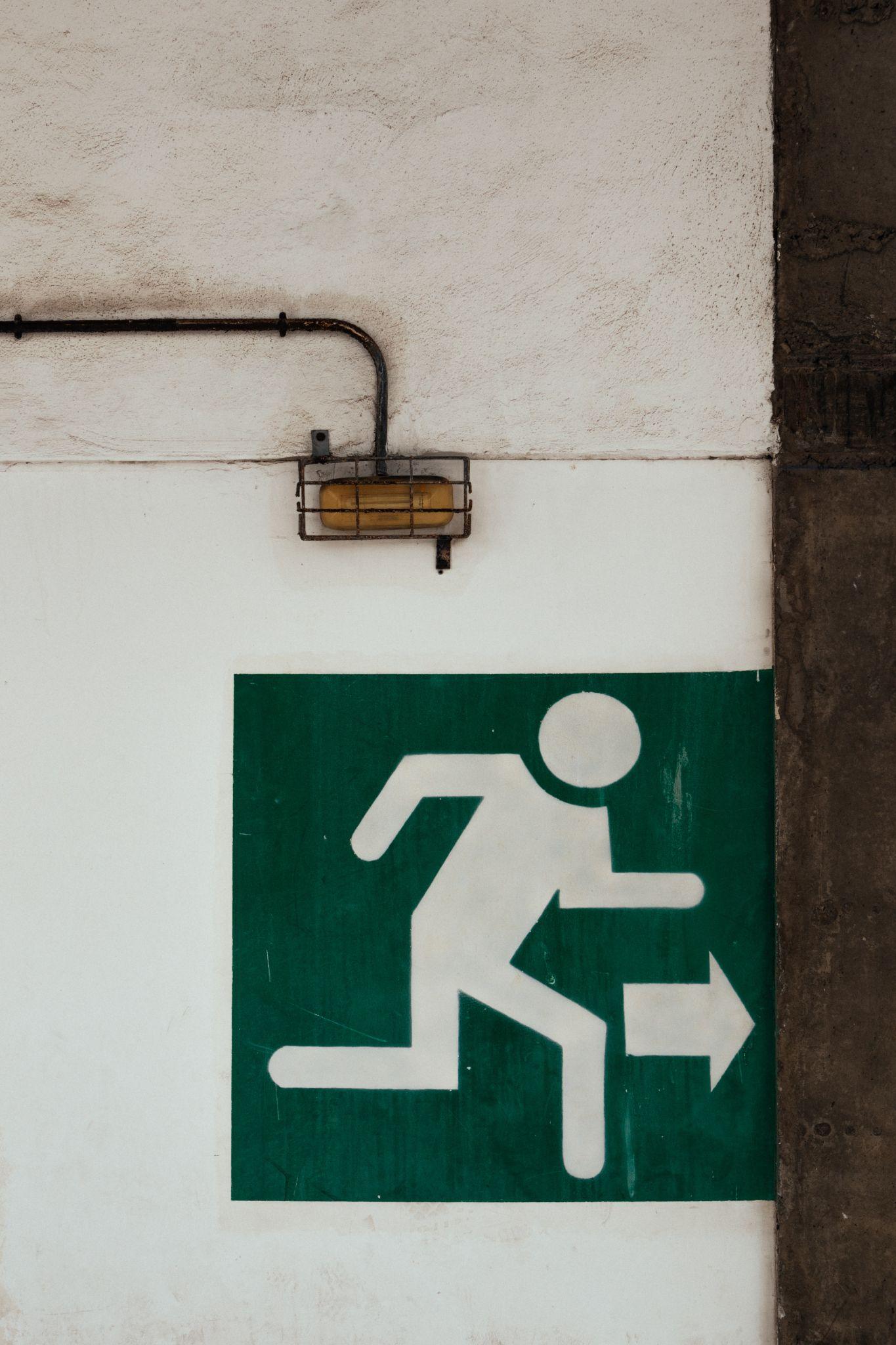 Do you think having a definition for knowledge helps us to be more aware about what we really know?
[Speaker Notes: See the BQ1 assessment tracker for suggestions on providing feedback, and recording students’ progress]
During this lesson, we consider the highlighted aspects of the TOK course
The images used in the presentation slides can also give students ideas about selecting exhibition objects; see also our link below to specific IA prompts
Linking this lesson to the course
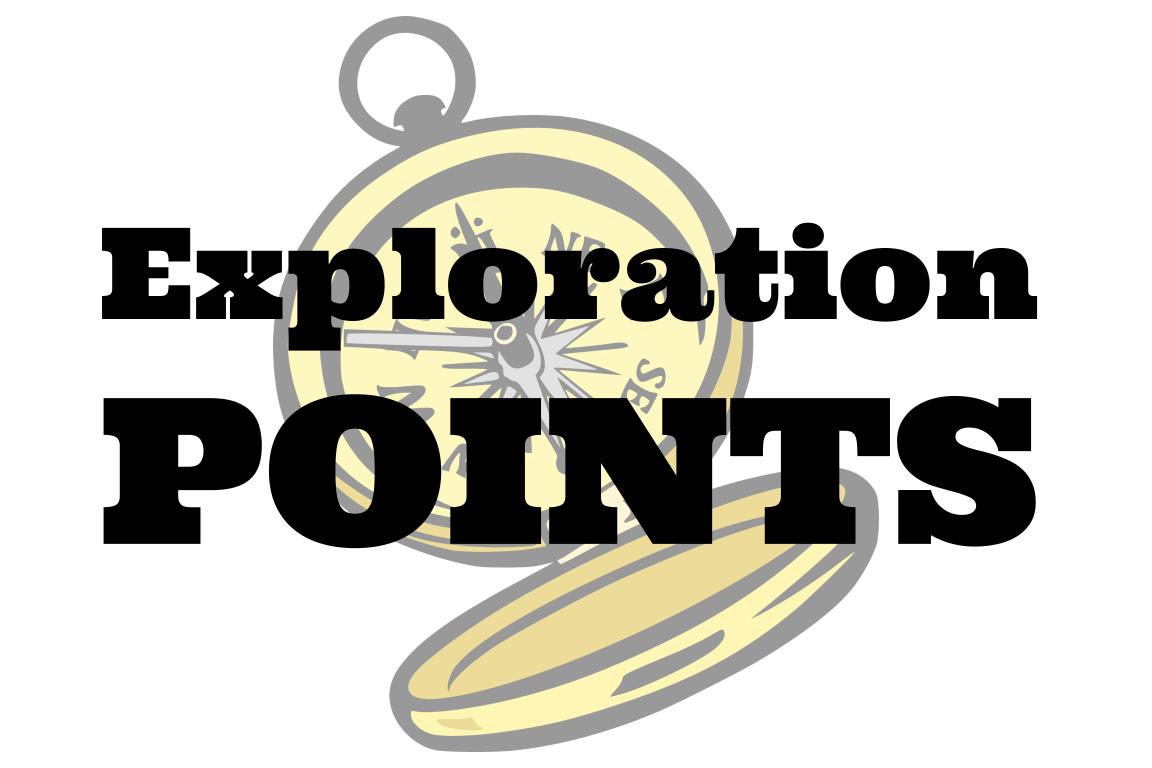 Explore the TOK themes and areas of knowledge in more depth via a range of thinkers, media sources, and other resources, in our EXPLORATION POINTS DOCUMENTS. 
Access the documents via the links below. You’ll also find the EP icons on all of the TOK course pages of the site to help you unpack the quotes, KQs, and real-life situations that you find there.
CORE THEME

Knowledge & the knower
AREAS OF KNOWLEDGE

The arts
History
Human sciences
Mathematics
Natural sciences
OPTIONAL THEMES

Indigenous societies
Language
Politics
Religion
Technology
[Speaker Notes: Use this slide to access the ‘Exploration Points’ notes for BQ1, which will help students to develop a deeper knowledge of any TOK theme or area of knowledge. This will not only help them to master the TOK course in general, but also craft a great exhibition or essay. 
Be ready to provide more guidance on how to use this resource - ie, which media sources to focus on, which questions to address, which TED talks to watch, and which key terms and ideas to understand.]